Figure 3.  Pattern of BrdU labeling of heterotopia and surrounding cerebral areas. BrdU immunocytochemistry at P5 (A) ...
Cereb Cortex, Volume 13, Issue 7, July 2003, Pages 736–748, https://doi.org/10.1093/cercor/13.7.736
The content of this slide may be subject to copyright: please see the slide notes for details.
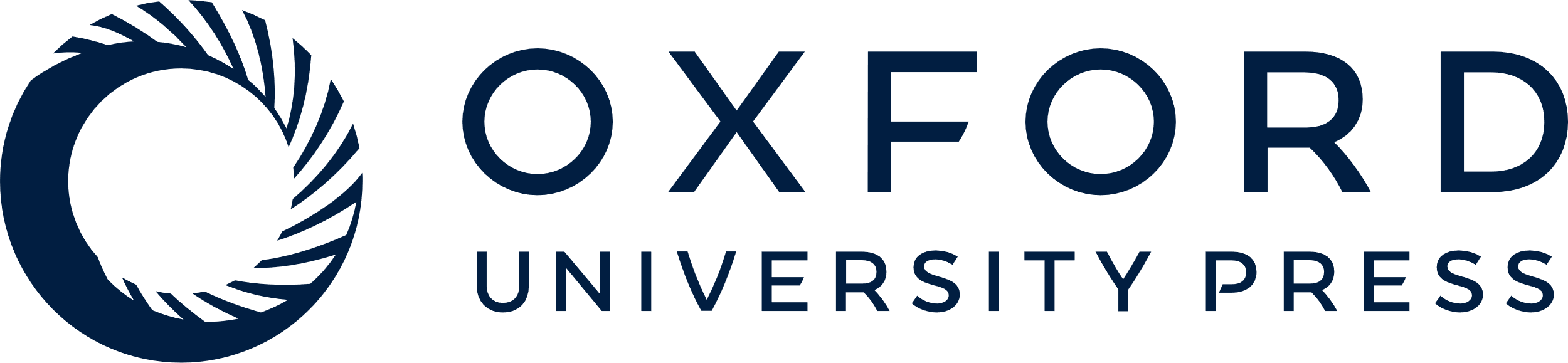 [Speaker Notes: Figure 3.  Pattern of BrdU labeling of heterotopia and surrounding cerebral areas. BrdU immunocytochemistry at P5 (A) and P15 (B). Note that after relatively late BrdU injections (at E18 in A and E19 in B), labeled cells are confined to the cortical and periventricular heterotopia and superficial cortical layers. Neurons in the deep cortical layers surrounding the heterotopia are mostly unlabeled. Scale bars: 200 μm.


Unless provided in the caption above, the following copyright applies to the content of this slide: © Oxford University Press]